Новый этап создания сервисной инфраструктуры для пользователей
Макиев Константин Теймуразович
Заместитель председателя правления по операторской деятельности и развитию пользовательских сервисов 
Государственная компания «Российские автомобильные дороги»
Сеть автомобильных дорог  Государственной компании «Автодор»
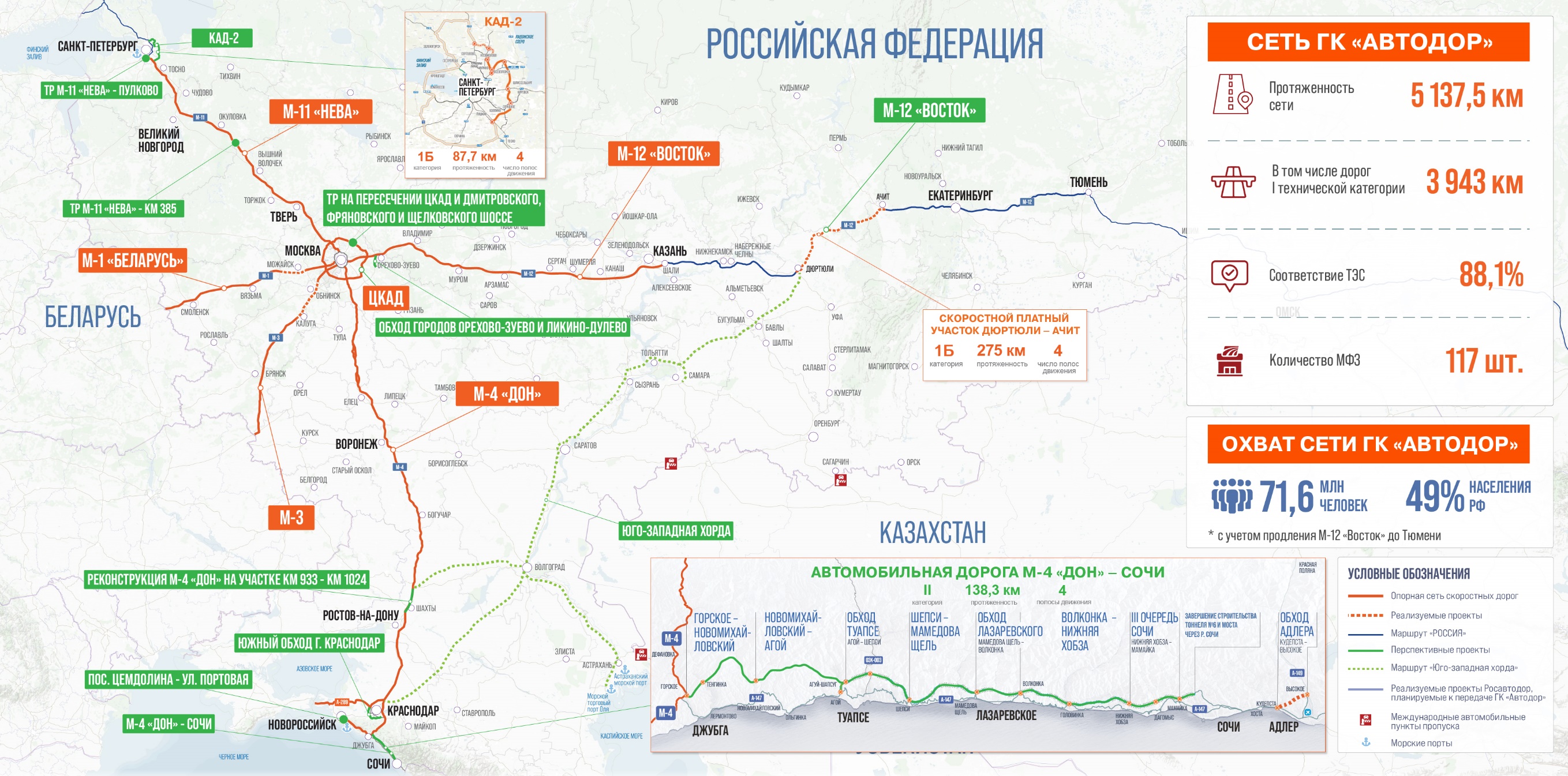 Среднесуточная интенсивность движения (ССИД) 
на основных магистральных коридорах
+ 2%
379,5
МЛН 
ПРОЕЗДОВ
ЗА 2024 ГОД ПО ВСЕЙ СЕТИ
ПРОГНОЗНЫЙ РОСТ КОЛ-ВА ПРОЕЗДОВ ПО ВСЕЙ СЕТИ ДОРОГ ПО ИТОГАМ 2025 Г.
2024
2025
2023
*
*
*
ССИД 
в праздники
ССИД 
в праздники
ССИД 
в праздники
ССИД 
за год
ССИД 
за год
ССИД 
за год
27 796 авт./сут.
27 637 авт./сут.
13 890 авт./сут.
32 776 авт./сут.
13 904 авт./сут.
14 016 авт./сут.
М-11
«НЕВА»
0,6%
84%
18%
22%
**
21 799 авт./сут.
26 557 авт./сут.
10 727 авт./сут.
7 842 авт./сут.
11 832 авт./сут.
9 861 авт./сут.
М-12
«ВОСТОК»
- динамика ССИД в %
  (год к году)
** с 27 апреля по 11 мая на М-12 «Восток» осуществлялось движение только на участке Москва - Орехова-Зуево
* Праздники – 27 апреля по 11 мая
Этапы концепции создания инфраструктуры для пользователей
Площадка
отдыха
АЗС
с расширенными функциями
Дополнительные сервисные
объекты
Трансформация 
в транспортно-пересадочных 
узел (ТПУ)
0 этап
1 этап
2 этап
3 этап
Текущий этап реализация концепции создания инфраструктуры для пользователей
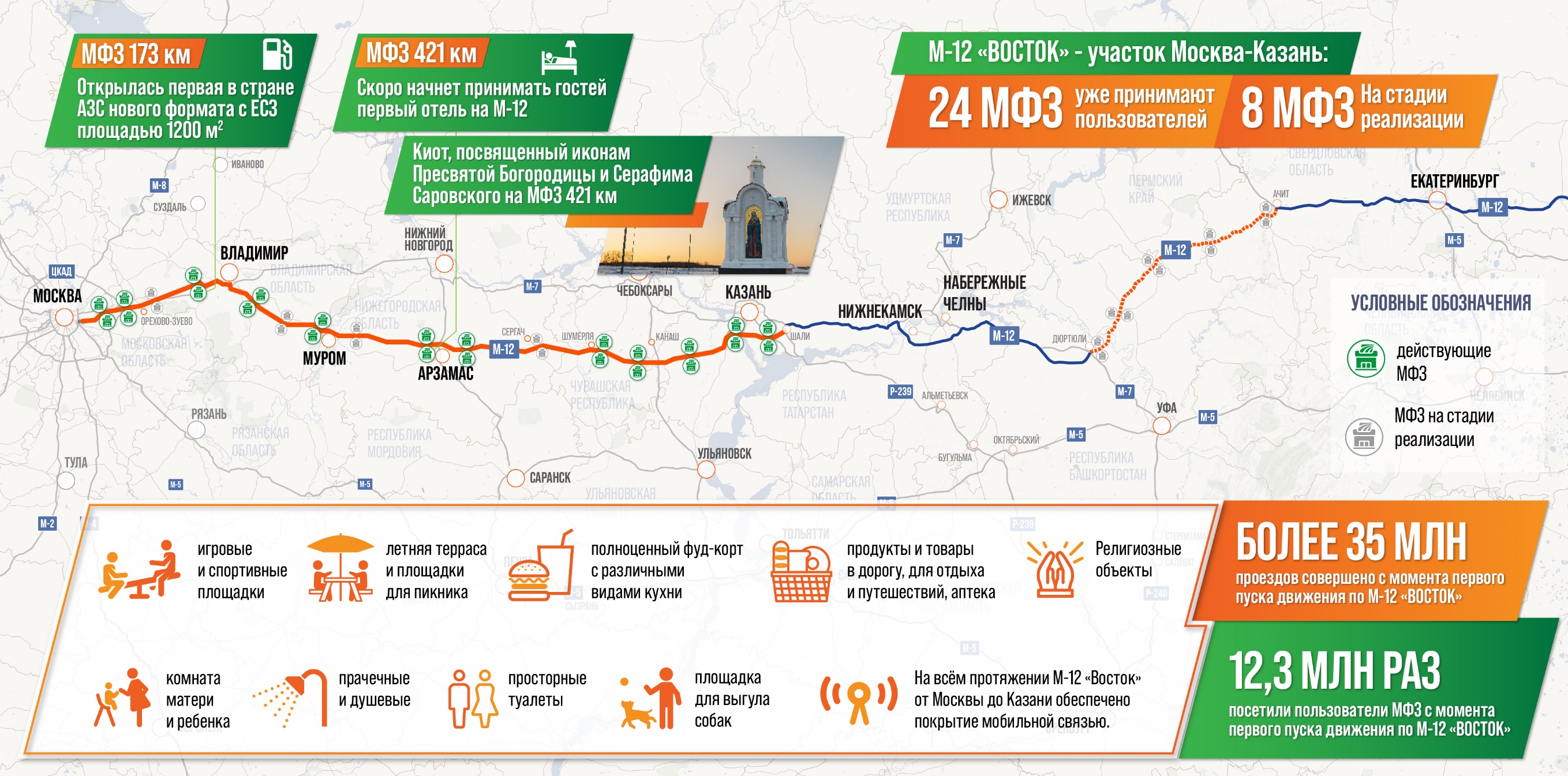 *
*
*
*
* частично
Новый этап развития инфраструктуры для пользователей
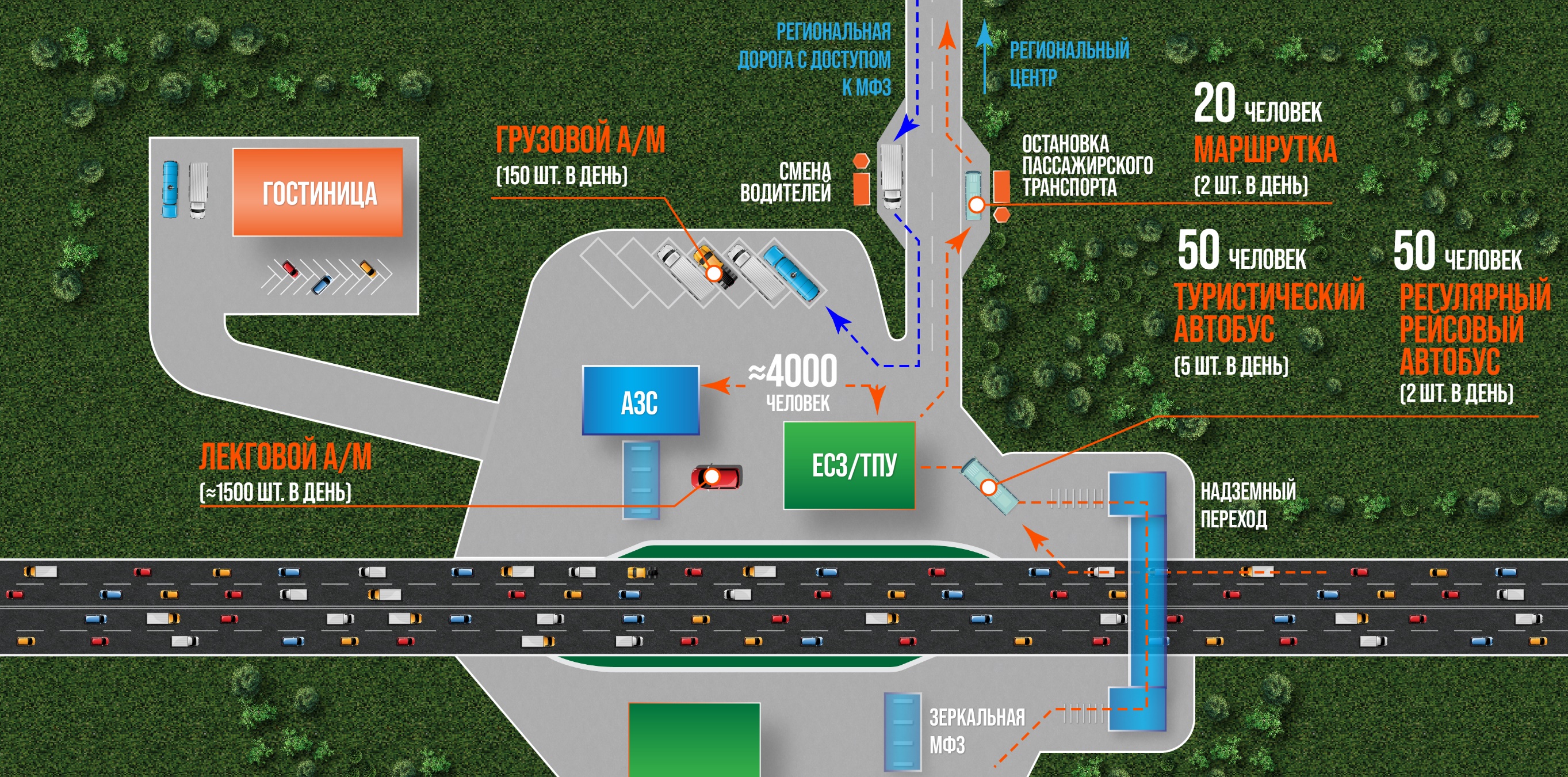 Распределение зон ответственности в рамках 
нового этапа развития инфраструктуры для пользователей
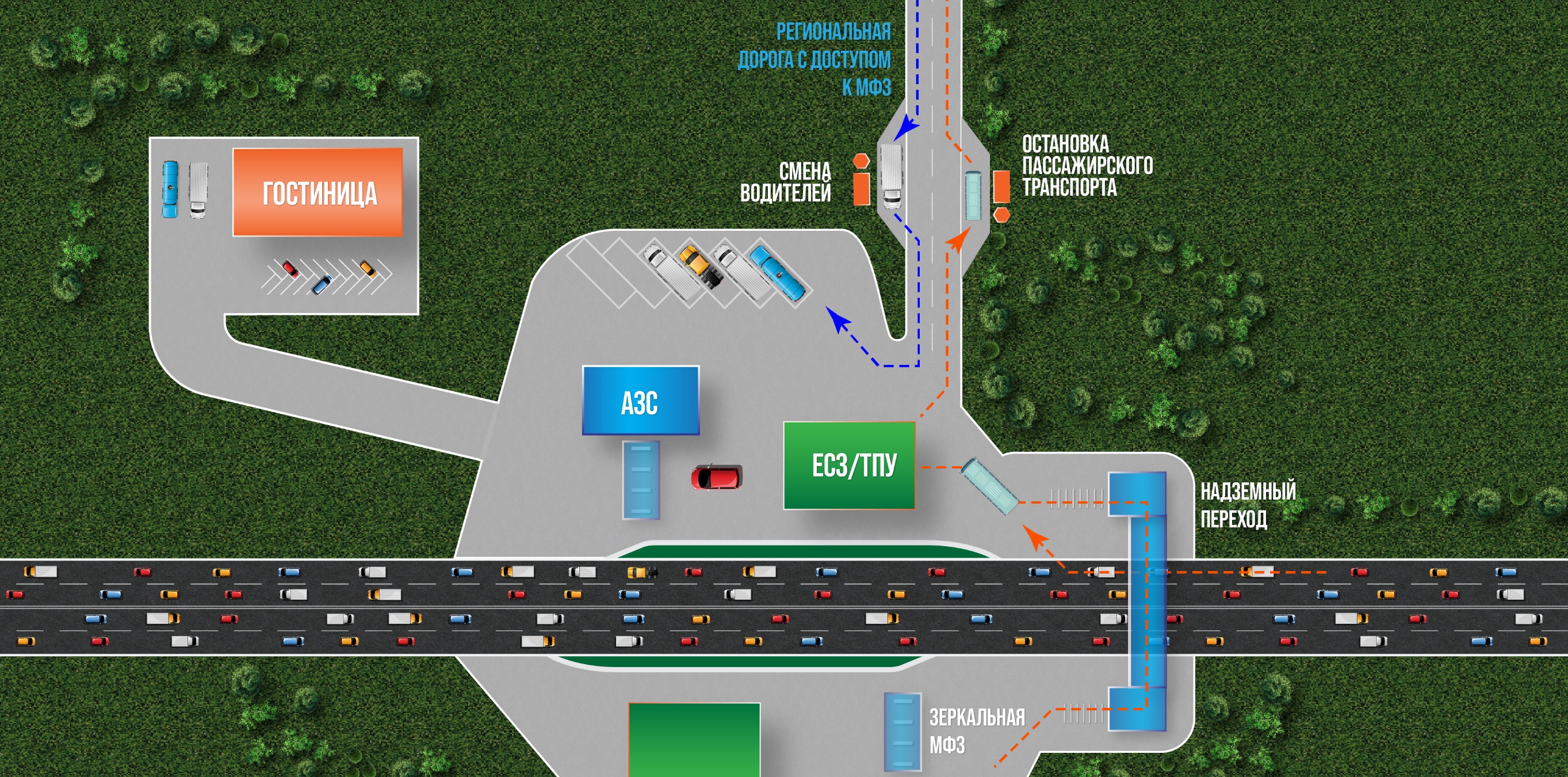 Регион
Грузо-
перевозчики
ГК «Автодор»
Ключевые эффекты нового этапа 
развития инфраструктуры для пользователей
Повышение транспортной доступности малых населенных пунктов
Формирование комфортной и современной общественно-бытовой среды для местного населения
Создание новых рабочих мест для местного населения
БЛАГОДАРЮ ЗА ВНИМАНИЕ!